Lesson plan suggestion:
Objective: the importance of having access to clean water. 
Key ideas: homeostasis, treatment of water, cholera, solutions 
Starter: Water fight photo: Is this a luxury? 
Powerpoint is missing activities some IDEAS are: 
Discuss a bit like a crit D: watch ted talk about filters so fine they can remove viruses. Identify the role of science and its interaction with economic factors.
How water is treated in Madrid. Different types of treatement plants. Where is water not treated. 
Consequences of having no water on  the body: DEHYDRATION.
THINK how did you use water yesterday?
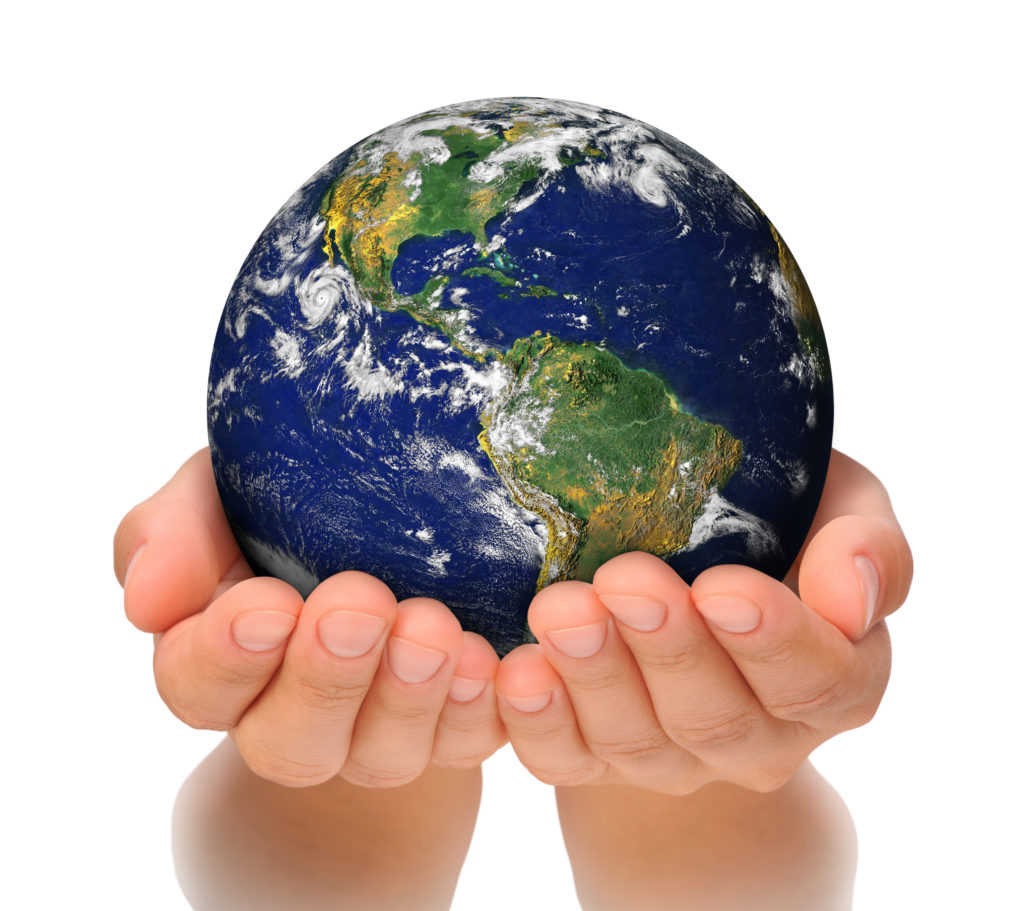 homeostasis
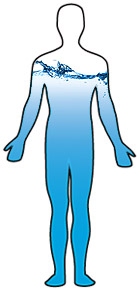 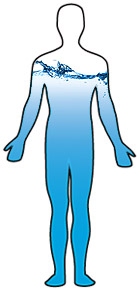 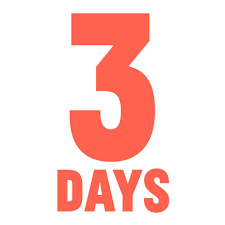 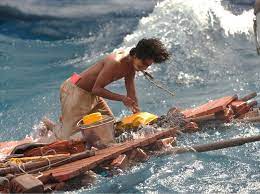 How long can we survive without water??
Where do we get FRESHWATER from?
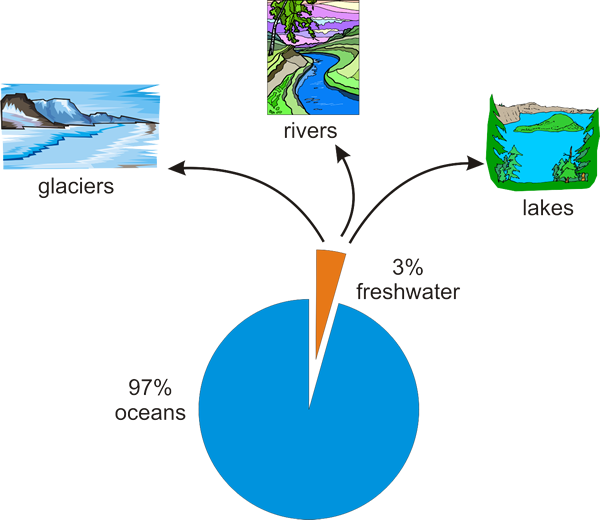 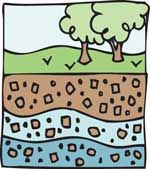 What is groundwater?
Would you drink this?
Access to clean water
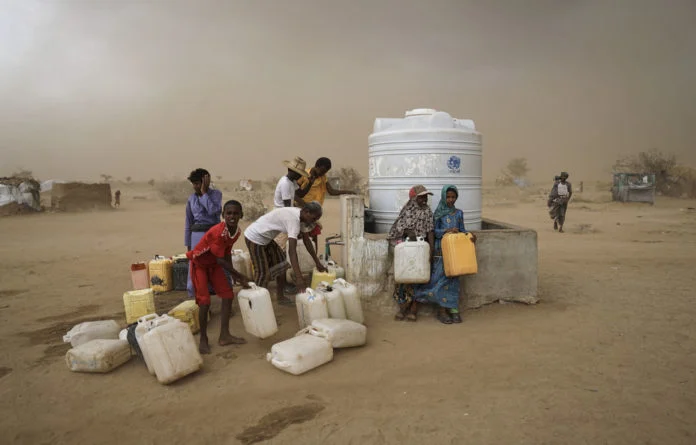 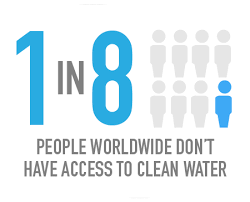 [Speaker Notes: 90% water remains untreated. Can you name some other ways water is polluted?]
Lucky
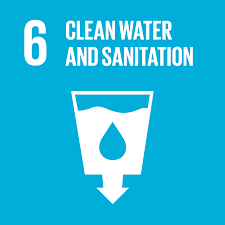 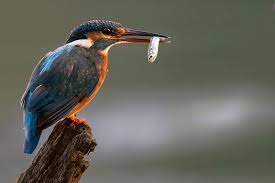 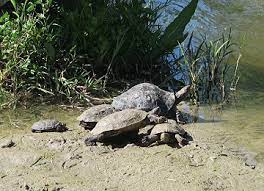 Humans are not the only species who depend on water
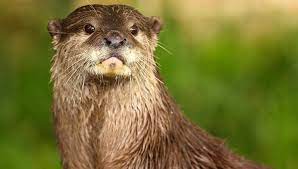 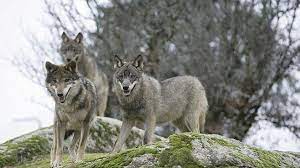 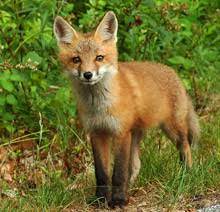 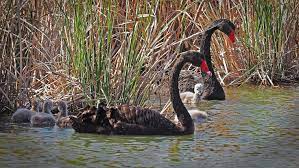 Scientist analysing water sample
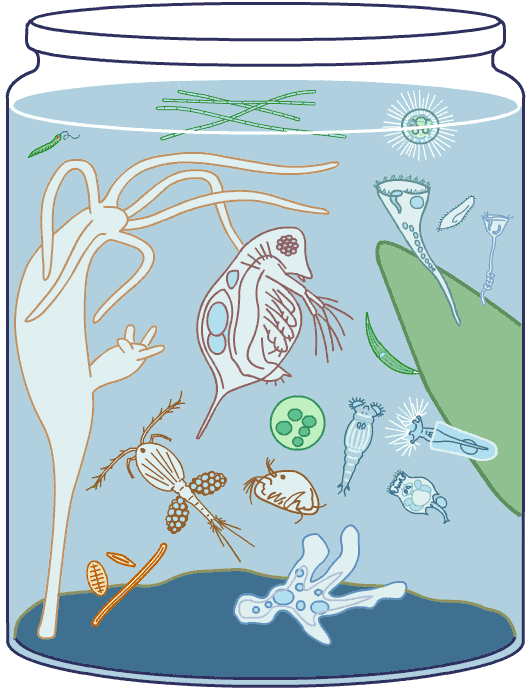 Canal de Isabel II manages the water supplies for the Comunidad de Madrid
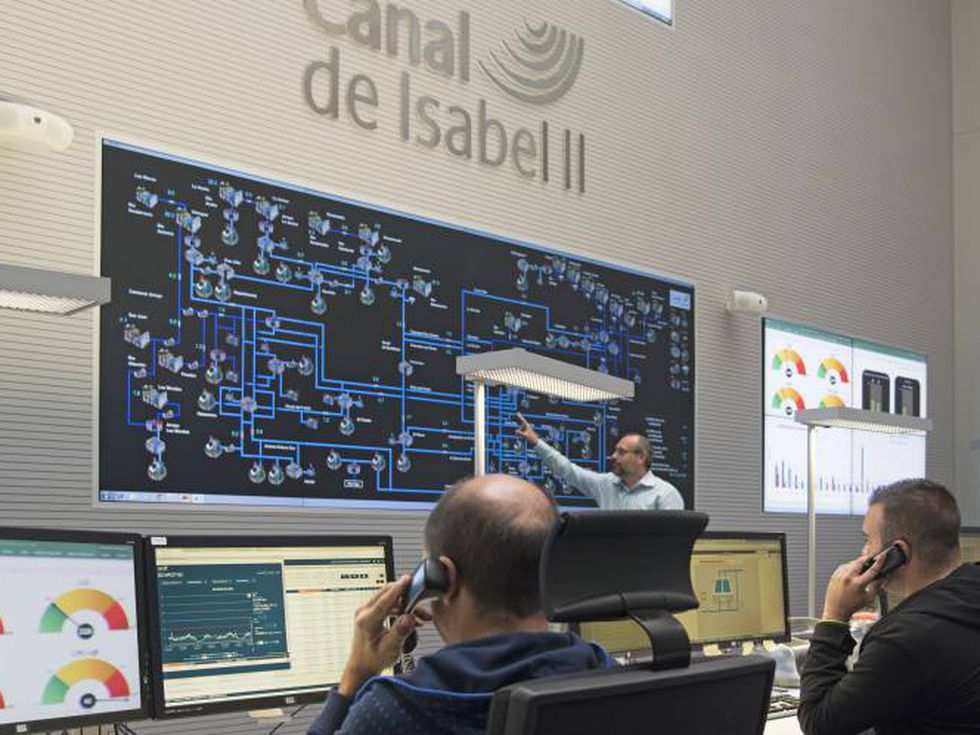 Valdebebas waste water treatment plant
It cleans sewage and water so that they can be returned to the environment.
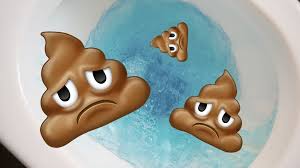 [Speaker Notes: It removes solids and pollutants, break down organic matter and restore the oxygen content of treated water.]
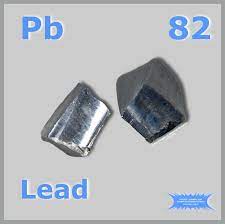 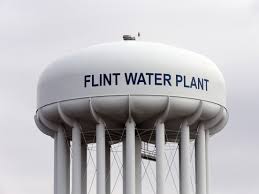 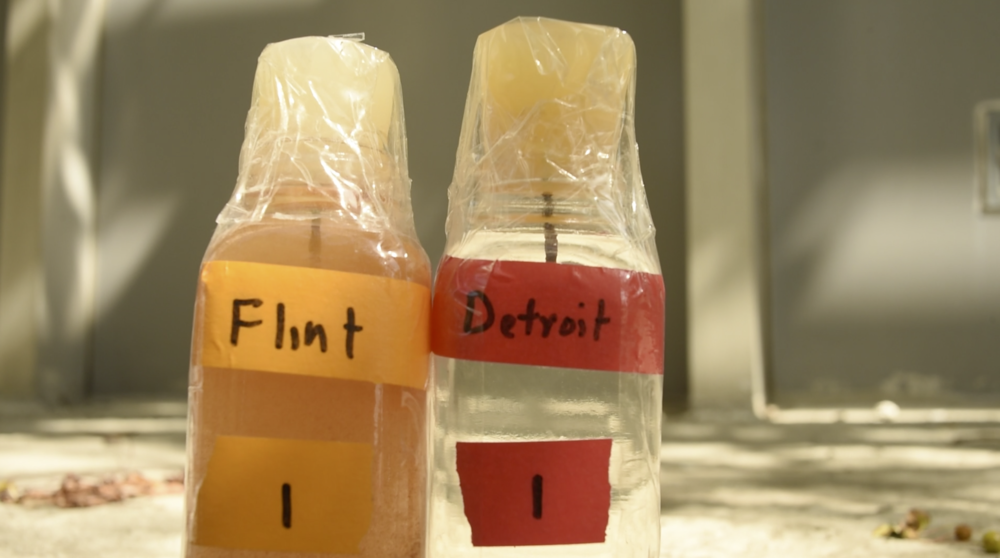 [Speaker Notes: The Flint water crisis was a public health crisis that started in 2014 and lasted until 2019, after the drinking water for the city of Flint, Michigan was contaminated with lead and possibly Legionella bacteria. ... Between 6,000 and 12,000 children were exposed to drinking water with high levels of lead.]
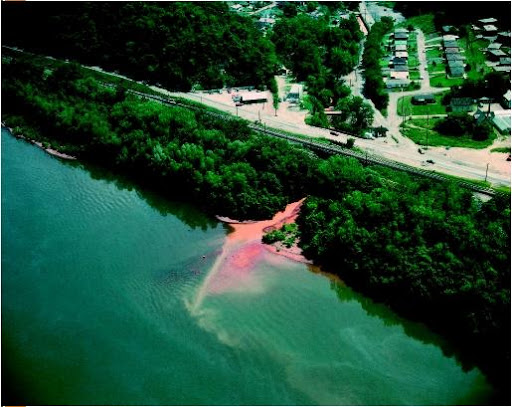 INDUSTRIAL POLLUTION: MAKING CLOTHES
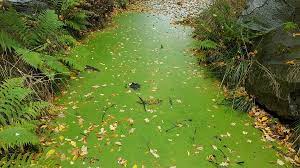 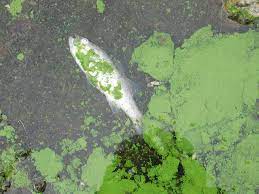 AGRICULTURAL POLLUTION: Fertilisers help plants and algae grow
DOMESTIC POLLUTION: Sewage leaks or is dumped straight into ground water
[Speaker Notes: 90% water remains untreated. Can you name some other ways water is polluted?]
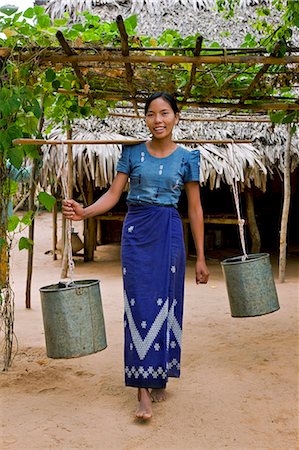 In many developing countries, millions of women and girls spend several hours a day collecting water from distant, often polluted sources.
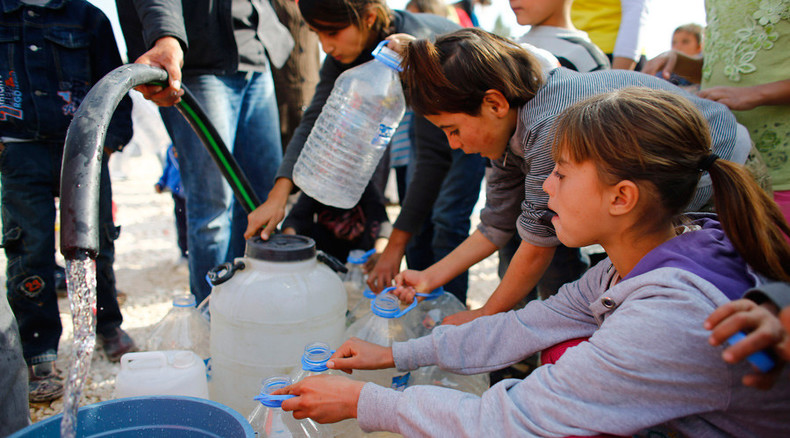 A day in the life of Aysha
https://www.youtube.com/watch?v=teX2l_E40mw  1.59 mins
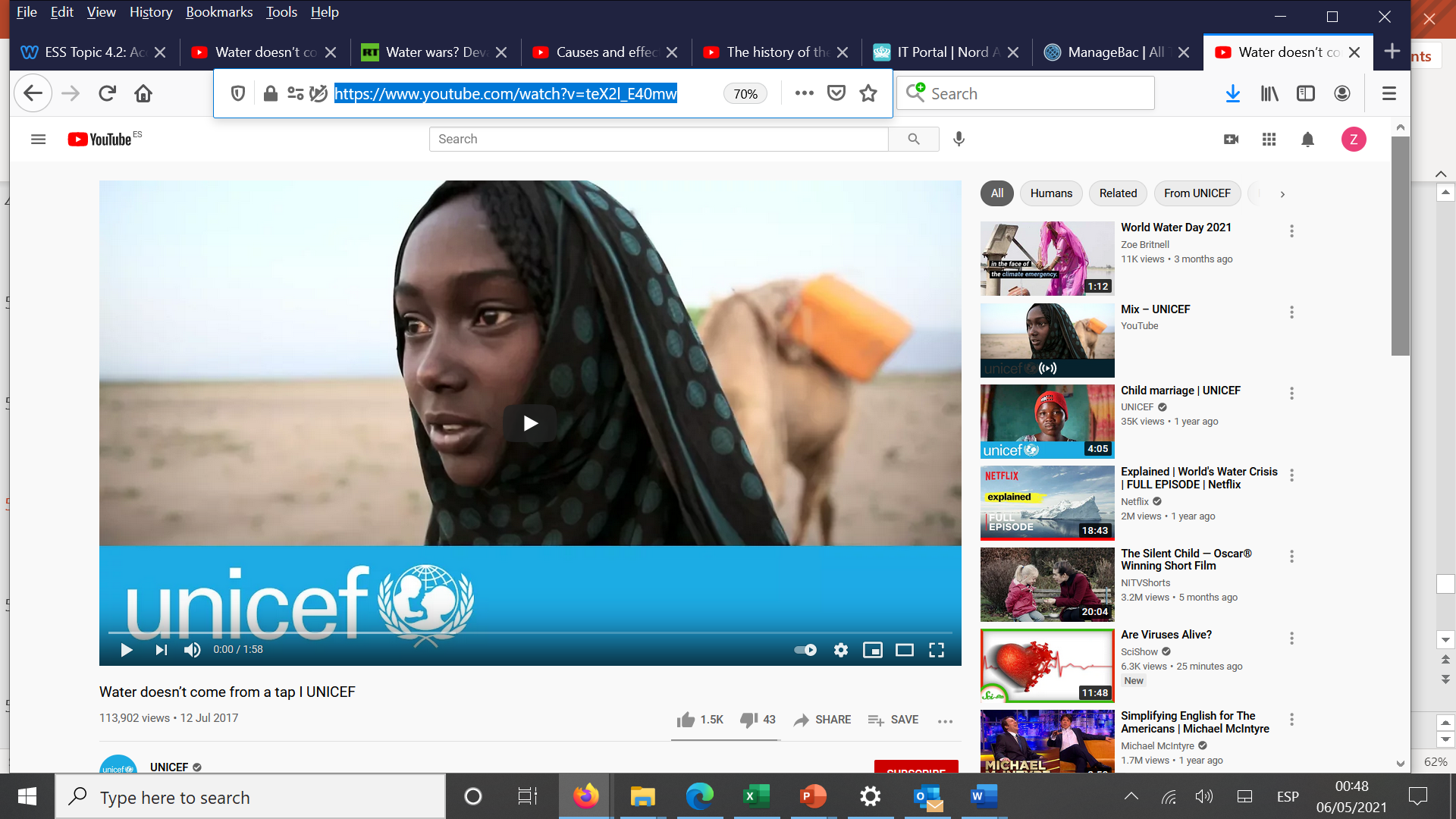 [Speaker Notes: 8 hours]
Diseases found in fresh water
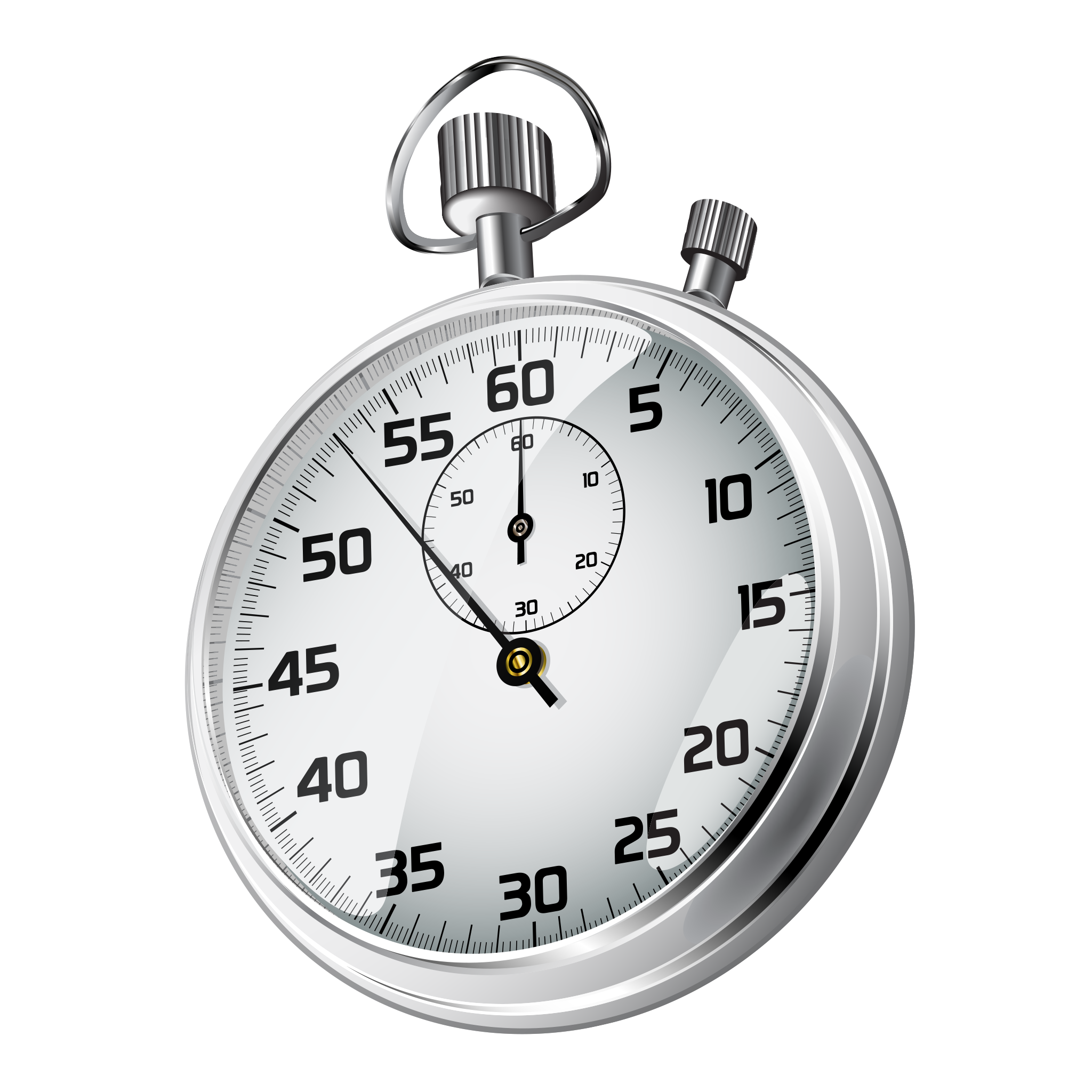 Every minute a child dies of a water-related disease.
This Photo by Unknown Author is licensed under CC BY-NC
Brain-eating amoeba
Low risk
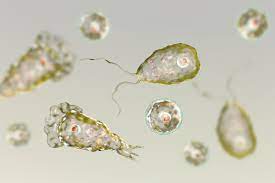 [Speaker Notes: 138 cases]
Preventable
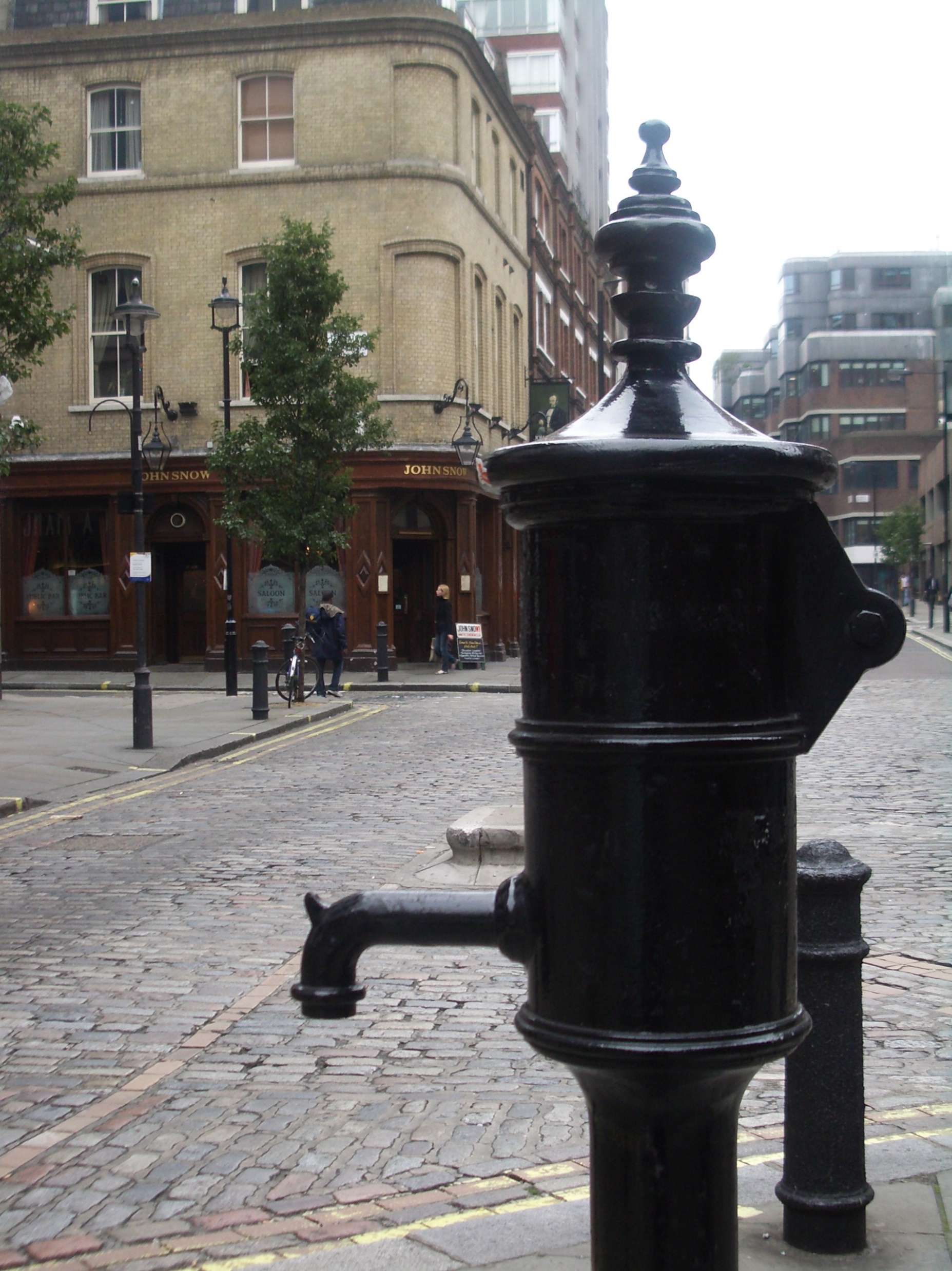 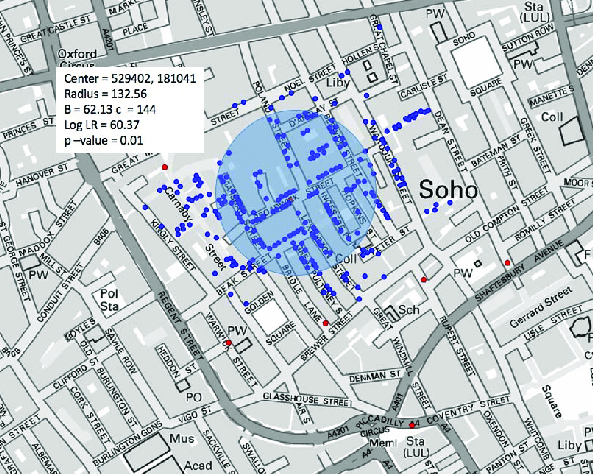 Cholera
Cholera cases reported: In 2016, 132 121 cholera cases and 2420 deaths were reported to WHO worldwide. 
54% of cases were reported from Africa, 13% from Asia and 32% from Hispaniola. Cholera remains a major public health problem and affect primarily developing world populations with no proper access to adequate water and sanitation resources.
Between 30,000–130,000 deaths a year
Life straw
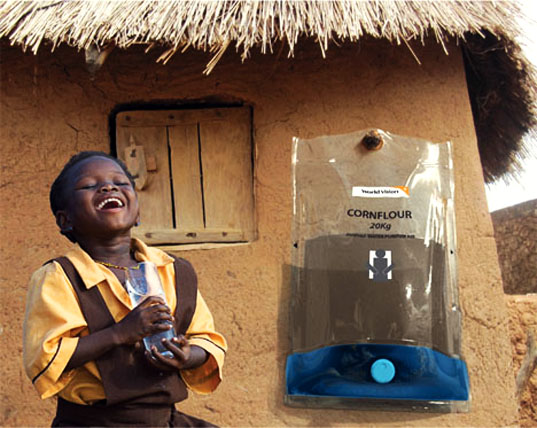 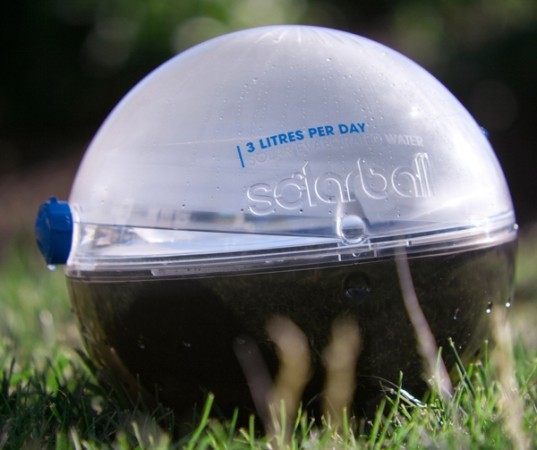 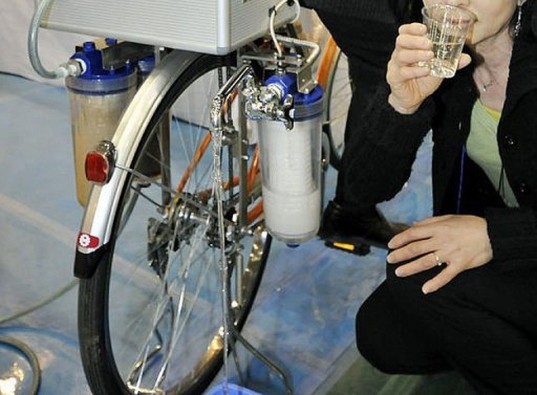 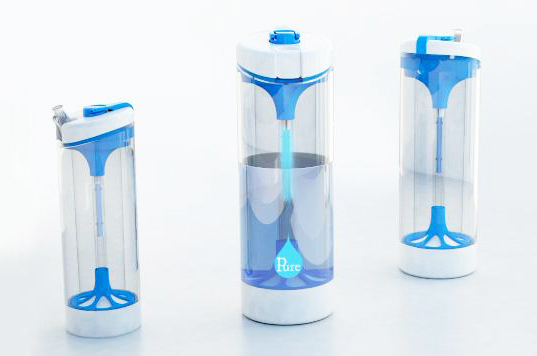 Solutions
Several inventions to provide solutions
[Speaker Notes: https://inhabitat.com/6-water-purifying-devices-for-clean-drinking-water-in-the-developing-world/]
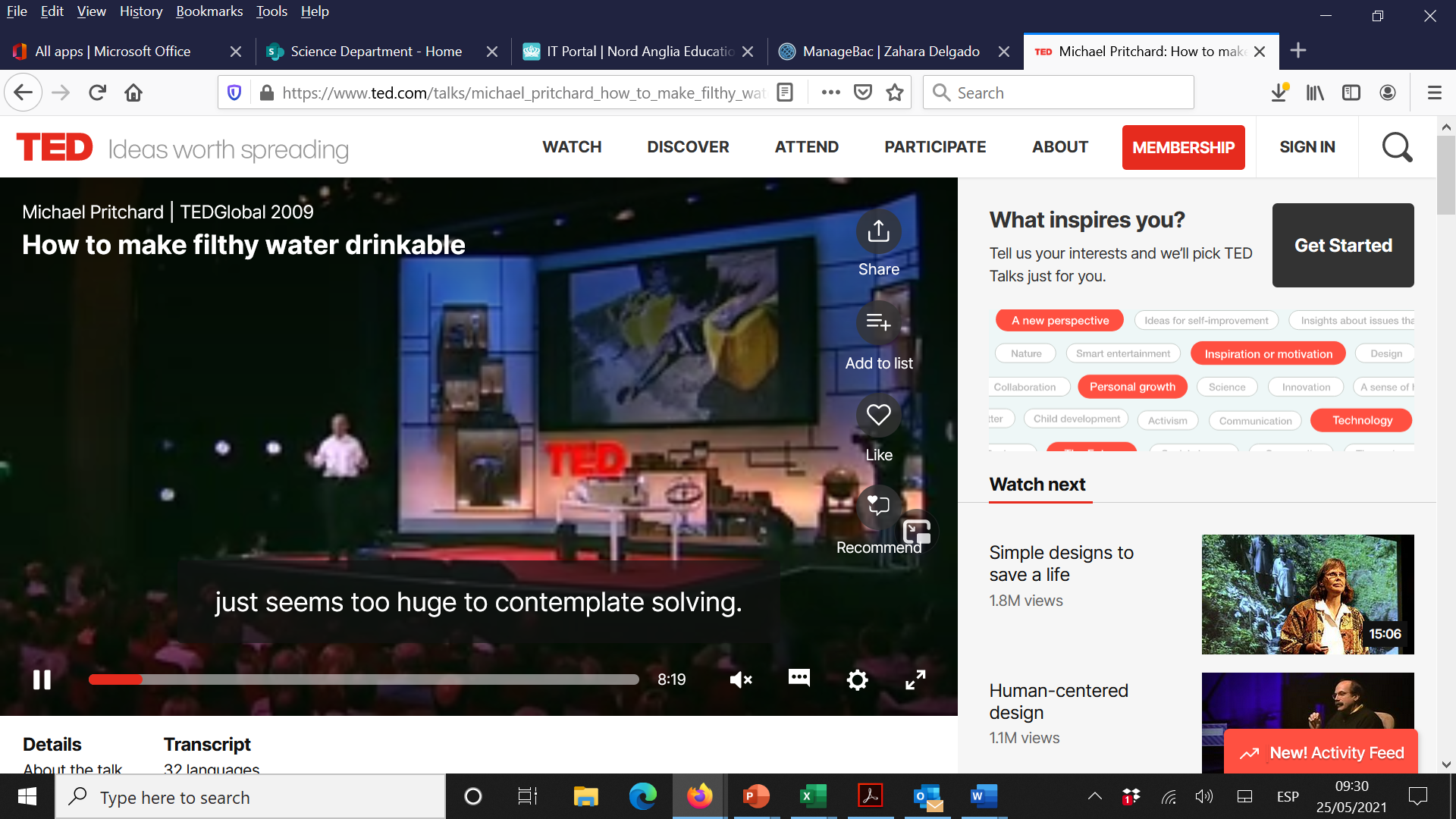 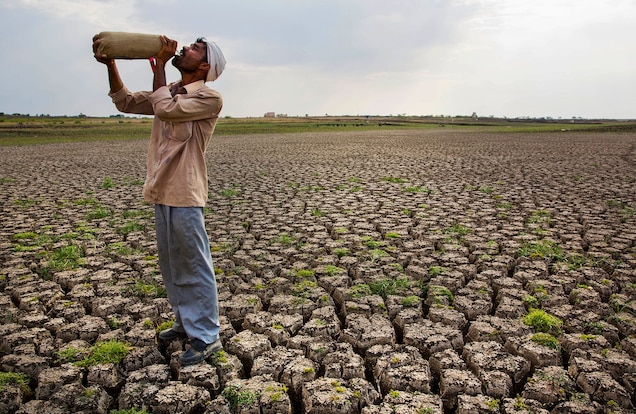 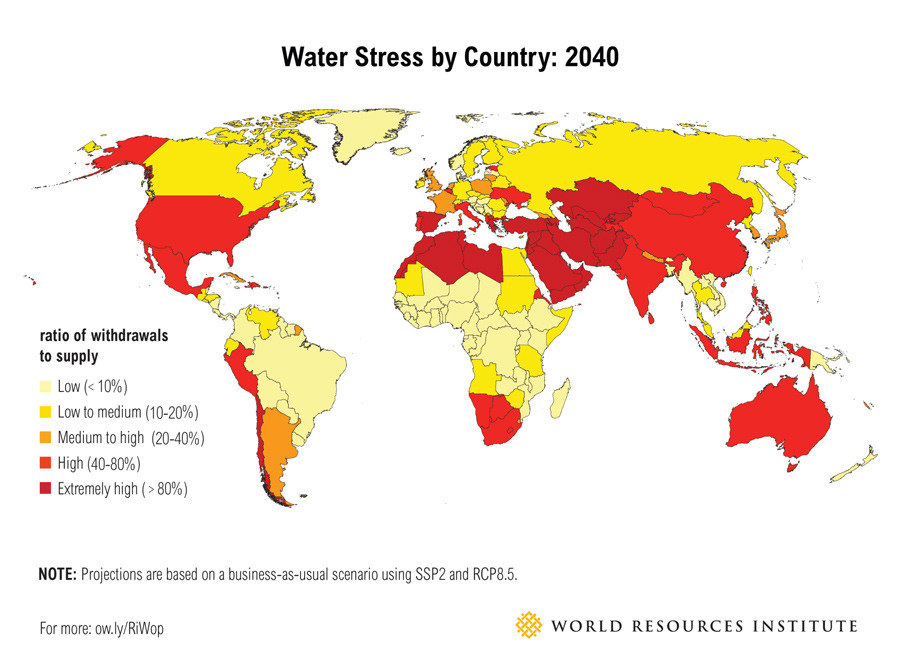 Future?
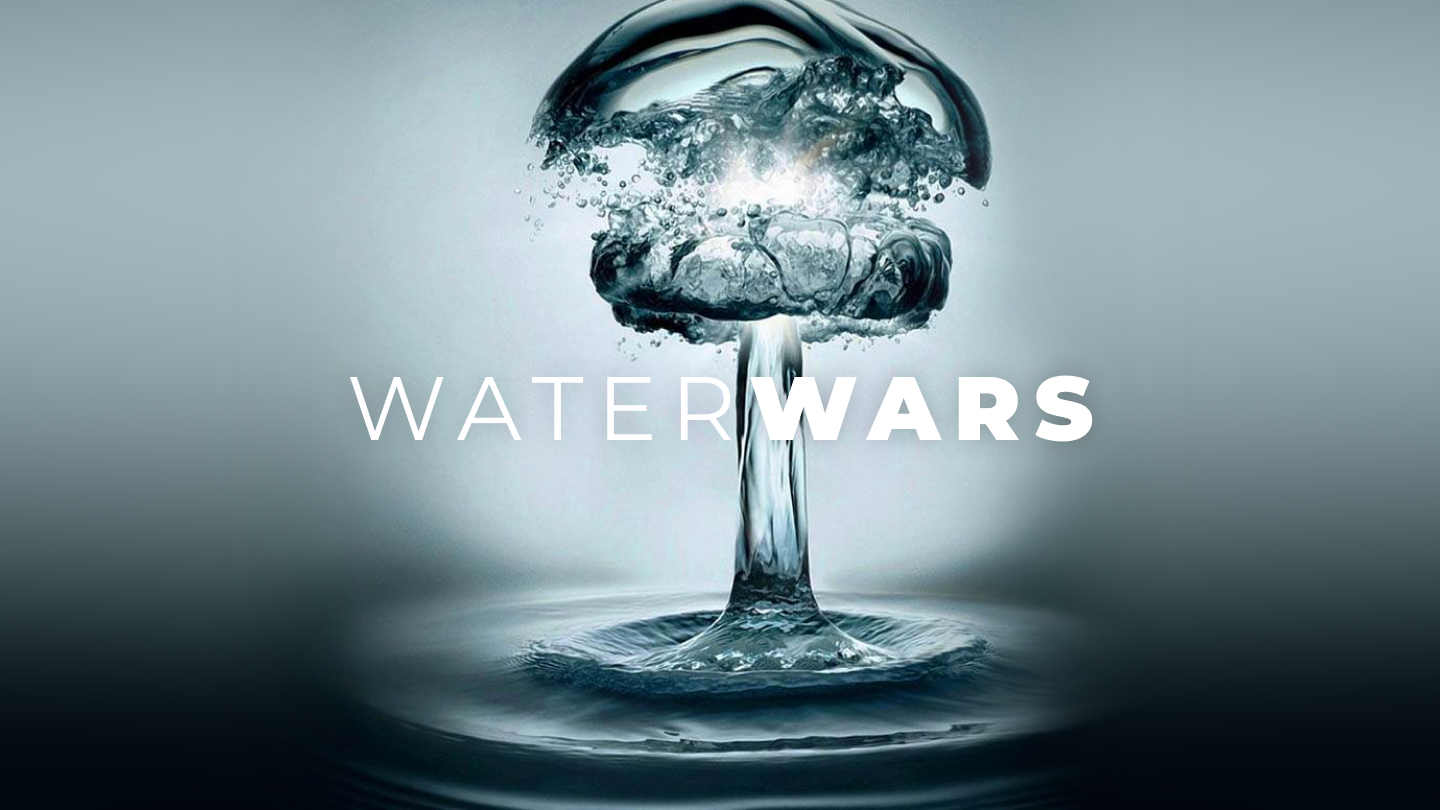 Proposal: The city council should pass a law requiring all businesses and people to reduce their water use.
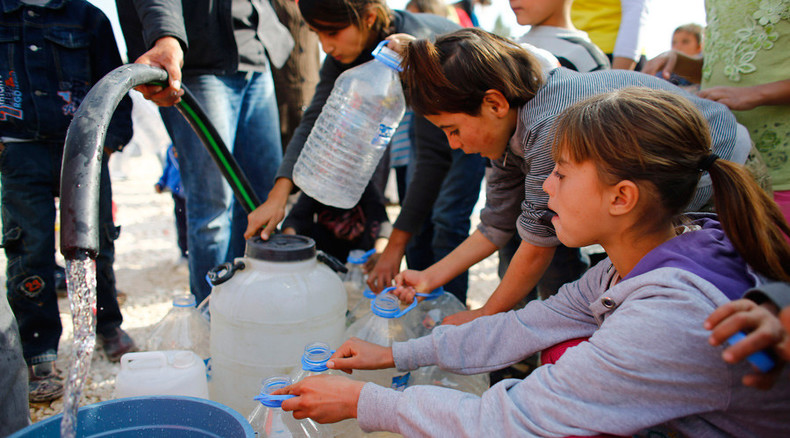 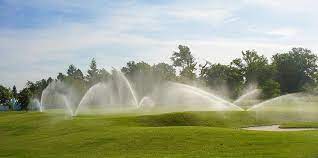 Debate roles
Owner of a golf company: 
Pablo, Ignacio, Isabella, Judy
2. A parent of 5 children: 
Fran, Ruben, Cal, Andrea
3. Canal Isabel segunda:
Ana, Shahad, Jorge, Mathilde
4. An environmentalist:
Carolina, Andre, Victoria, Luis
5. A city council worker
Alberto, Kiersten, Blanca, Alex
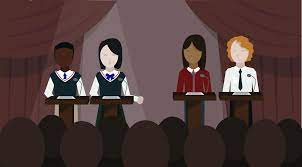 DEBATE SKILLS
How does the type of water used affect the volume of soap needed to form lather?
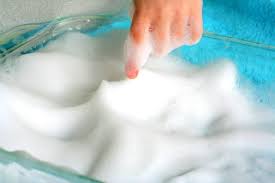 Use the title to identify the independent and dependent variable.
Types of water
Hard water
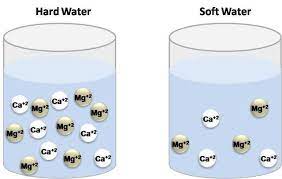 Conclusion
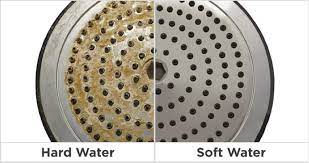 Importance
REVISION
Unit 1 
Unit 2
Unit 3
Unit 4